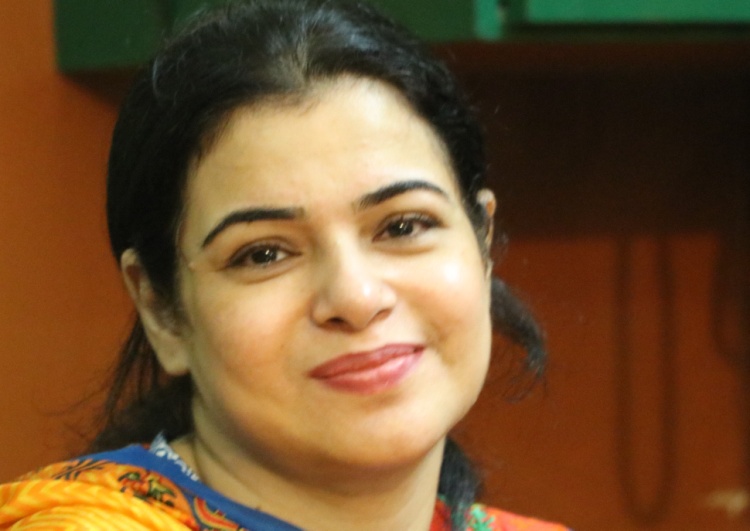 Sociology of online learning
Fozia Aamir Siddiqui
University of Sindh, Jamshoro,
Sindh, Pakistan
2nd December 2020
Psychological Impact of Online Learning among University Undergraduates
.
Abstract
Countries across the seven continents are dealing differently with the outbreak of this century pandemic Covid-19

 Every Country is issuing guidelines to emergency plans for public. 

 Pakistan is an underdeveloped country, already striving to deal with the socioeconomic challenges; the emergence of COVID-19 has doubled the burden

 On 27th March 2020, Education Minister of Pakistan announced to close all the educational institutions

 Present qualitative study investigated the psychological impact of online learning on students during pandemic

 Results revealed; out of 50 students 43 were experiencing social isolation, and were severely missing their conventional classroom socialization
Introduction
E-learning or online learning refers to a form of learning with the help of digital resources, through electronic devices connected with internet, e, g computers, tablets, cellular phones. The term e learning was coined by Elliott Masie in (1999)

 However, it is different from the traditional classroom setting, but during the class students can interact or communicate with their teachers or class fellows

 Although there are lots of benefits of E-learning but students preferred to learn by physically attending institutions and there are many reasons behind it. Pakistan is a country which believes and follows collectivist culture

 After raising the number of COVID-19 cases Government of Pakistan decided the partial lockdown, health care experts issued their safety guidelines and emergency plans for the public

 Resultantly, all the educational institutions were closed on 27th March 2020 in Pakistan, also Higher education commission issued guidelines for online education preparation plans.

 People of Pakistan largely depends on socialization and social connectedness, the new terms and new norms, including, social distance, quarantine, and social isolation apparently has a negative impact on the mental health of the people  

 In physical attending classes, students are getting chance to spend time with their friends and class fellows, also having face to face interaction and discussions with their teachers
*
Literature Review
Adnan, M., and Anwar, K (2020) in their study on online learning amid the COVID-19 pandemic: Students' perspectives, explored, in Pakistani society a vast majority of students does not have access of internet and are unable to get online education. Especially students belong to remote areas of Pakistan. Other issues related with online learning among students of Pakistan were lack of social interaction which was available in physically attending institutes, traditional class room teaching methods.

Brief History of E learning or Distance learning in Pakistan

 The concept of E learning or distance learning is not new for the people of Pakistan the first online education program was Allama Iqbal Open University( 1947) and virtual university since (2002)

 Allama Iqbal Open University is the second Open University in the world and first in Asia and Africa. 

It, thus, speaks of the foresight of the policy-makers of that time. As these past years of AIOU have proved, Distance Education has opened up new opportunities for millions, particularly women, and supplemented the efforts of the federal and provincial governments in a big way and that too without becoming a burden on their resources.
* Сноски / ссылки и т.п.
Literature Review Continued
Usefulness of e learning could not be denied but no one can finally assure that the E learning program will be successful for students (I. A. Qureshi et al, 2012). This situation is specially prevailing among developing Countries; one of among them is Pakistan, where the students are not ready to get its benefits.

 The virtual University  of Pakistan was established 2002 by the Government of Pakistan to promote distance education in modern information and communication technologies. 
 Virtual University  uses a combination of video lectures, reading material, audio/video tutorials and on-line interaction (e-class rooms) for imparting knowledge. However, it follows a very formal assessment and evaluation system in the same fashion as used in any conventional higher education institution (HEI).
 More than 190 campuses of the University across Pakistan provide its students a great opportunity to participate in academic activities Although, the University observes the semester system, its students have complete flexibility to study at their own convenience, pace and place
* Сноски / ссылки и т.п.
For present study phenomenology type of qualitative method was used, in order to collect the data about subject’s feelings and experiences related with on line learning.

 The purpose of this research methodology is to reach at an explanation and a nature of a typical phenomenon

 It is related with the person’s own observation, and perception of an event that is totally opposite to the situation present person’s outside

Each research subject has an equal freedom to express his/or her unique experiences of existing situation

 For each experience, which subject experience, researcher tries to find the meaning of it

 Data was collected through unstructured interview, and previous studies were also documented. Interviews were conducted thorough telephone due to the physical unavailability of the subjects according to the Government policies of restricted physical contact

 The purposive sampling technique was used for data collection for getting research subjects indicators
Method
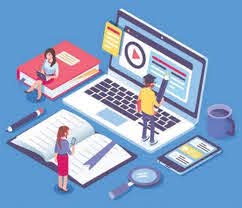 Picture
* Сноски / ссылки и т.п.
Sample of the study comprised 50 undergraduate students, studying in second semester at Department of Psychology, University of Sindh, Jamshoro. Among them 25 were male students and 25 were female students.
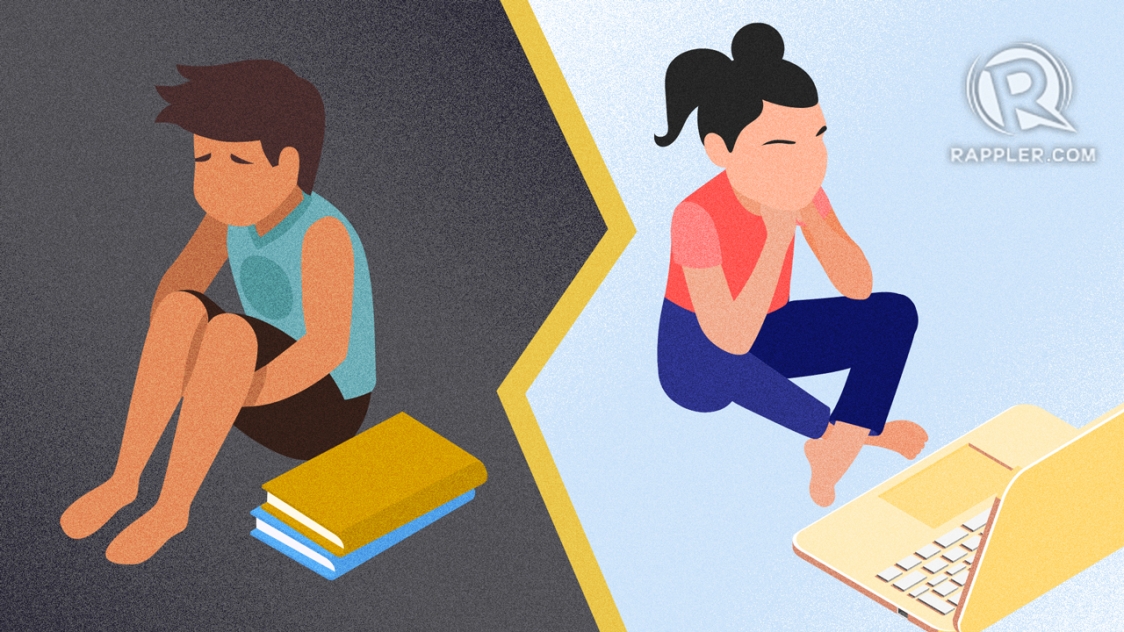 .
.
* Сноски / ссылки и т.п.
Results
The present study conducted on 50 university undergraduate students to explore the psychological impact of online learning during covid-19.
 Results revealed that among 50 students were experiencing social isolation, and were severely missing their conventional class room socialization.
 The remaining sample of the study were belong to remote areas and were not able to avail the facility of online learning because unavailability or very slow internet connectivity issue. 
Besides other relevant issues related with the online learning (Mailizar, Almanthari, Maulina, & Bruce, 2020).
Restrict socialization as a mean of precautionary measure developed psychological issues among students.
 After the restriction of physical contact due to prevalence of covid-19 all educational institutes of Pakistan were closed on 27 th March.
 After a long absence of academic activities the university teachers and students raised the demands of online learning. 
The higher education commission of Pakistan at the end of May 2020 has directed all Universities and accredited institutions with sufficient resources to start online classes.
 In order to reduce any chance of compromise on education HEC officially announce to start online classes with learning management system (LMS). Present research was aimed to explore the psychological impact of online learning among University undergraduates.
 Results of the study revealed the main psychological impact of online learning was lack of socialization among university undergraduates.
* Сноски / ссылки и т.п.
Discussion
The psychological negative  impact of lack of socialization as a result of online learning among students of Sindh, Pakistan is not surprising. Like other Asian countries Pakistani society believes in collectivism

 Socialization is the best hobby of the people of Pakistan. Students develop their socialization skills during their academic years with class fellow, friends, and teachers

 The absence of conventional class room socialization is not possible in online learning. In Online learning there is no chance of sharing feelings, thoughts, and problems with friends, and teachers. (Britt, 2006)

 Educational institutes provides a facilitates students for socialization and give a plat form for the catharsis of their personal life problems by sharing with their class fellows, friends, and teachers (Niess, M.L.,2015) 

 Results discovered the frustration among students having lack of access to internet connections. 
 The students living in rural areas of Sindh, Pakistan are specially facing the issues of internet facility and connectivity problems where long load shedding of electricity is common 

 Previous studies conducted in the same line of research also support the results of present study. Zhong, (2020) finds the absence of internet connectivity at educational institutes and students living in remote areas where there is no internet or even absence of electricity were the main cause of frustration among students.
* Сноски / ссылки и т.п.
Discussion Continued
The less chance of communication with teachers or instructors is also a relevant issue of online learning.  Aqeel., et al (2020) in their study on, “The Influence of Illness Perception, Anxiety and Depression Disorders on Students Mental Health during COVID-19 Outbreak in Pakistan: A Web Based Cross-Sectional Survey”. Findings of survey of 500 University students of Pakistan suggest students were facing the symptom of mild to severe anxiety and depression. Researches suggest in their study to high educational authorities of Pakistan, there is an urgent need for ongoing clinical examination and management to address psychological disorders
Conclusion, Recommendation and suggestion
Students are the future of nation, their mental and psychological well being is crucial for the progress and development of state.
 It is recommended for high educational authorities of Pakistan should seriously take the Psychological issues related with online learning.
 The lack of socialization is producing lots of mental problems among students of Pakistan, including loneliness, anxiety, depression and frustration.
 It is the requirement of time to adopt some positive coping strategies for students.
 The issue of connectivity for the students belongs to remote areas of Sindh, must be resolved with the help of financial support, so they could buy internet devices for online classes.
The main findings of the present study revealed lack of socialization as a main cause of university under graduate’s psychological problem.
Social connections are important to happiness, health, and overall feelings of connectivity to society.
 Lack of these connections can lead to isolation, decreased self-esteem, and shorter lifespan.
* Сноски / ссылки и т.п.
References
Ali, N. u. (2020, April 2). Students disappointed with online teaching system amid COVID-19. Retrieved from Daily Times: https://dailytimes.com.pk/587446/students-disappointed-with-online-teaching-system-amid-covid-19
Aqeel, et al, (2020) The Influence of Illness Perception, Anxiety and Depression Disorders on Students Mental Health during COVID-19 Outbreak in Pakistan: A Web Based Cross-Sectional Survey". preprint 2020 DOI: 10.21203/rs.3.rs-30128/v1
Bhatti, M.A. and M. Arif, 2006. Library and information science distance education and continuing professional development in Pakistan?, Library Review, 55(5): 307-313. 35
Britt, R. (2006). Online education: A survey of faculty and students. Radiologic Technology, 77(3), 183- 190. Bukhsh,
Haider,S.,Z.,(2020)Online education and mental stress (Accessed 10 -4-20200)daily times.com.pk>online-education-and-mental-stress
Muhammad Nawaz, Fiaz Hussain and Bilal Zaka(2013) Quality Assurance in E-Learning: Study of E-Learning Practices in Pakistan World Applied Sciences Journal 28 (2): 236-249, 2013
Mailizar, Almanthari, A., Maulina, S., & Bruce, S. (2020). Secondary school mathematics teachers’ views on e-learning implementation barriers during the Covid-19 pandemic: The case of Indonesia. Eurasia Journal of Mathematics, Science and Technology Education, 16(7), em1860.
Niess, M.L., (2015) Handbook of Research on Teacher Education in the Digital Age. 2015: I.G.I. Global.
Pakistan Ministry of Finance, 2010. Economic Survey 2009-2010 Available at:www.finance.gov.pk/survey/ home.html  (Accessed on the 15 May 2010).
Qureshi., I., A et al (2012) Challenges of implementing e-learning in a Pakistani university Knowledge Management & E-Learning: An International Journal, Vol.4, No.3
Shafique, F. and K. Mahmood, 2008. “Indicators of the emerging information society in Pakistan”, Information Development, 24(1): 66-78
www.pakistantoday.com
www.learnupon.com>blog>what-is-elearning
www.elearningnc.gov>about elearning-_what- is –elearn
Zhong, R. (2020, March 17). The corona virus exposes education’s digital divide. Retrieved from The New York Times: https://www.nytimes.com/2020/03/17/technology/china-schools-coronavirus.html
Thank you!